SEVGİ ANAOKULU
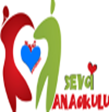 2019-2020 Öğretim Yılı Projemiz
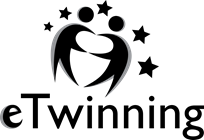 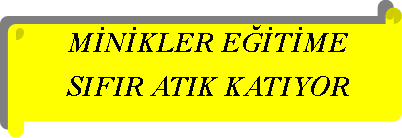 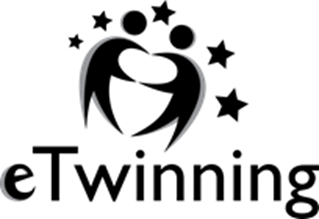 E-TWİNNİNG NEDİR?
E-TWİNNİNG,  
Avrupa’daki okullar için oluşturulmuş bir topluluktur.İletişim kurmak, işbirliği yapmak, projeler geliştirmek, paylaşmak; kısacası Avrupa’daki en heyecan verici öğrenme topluluğunu hissetmek ve bu topluluğun bir parçası olmak için, Avrupa ülkelerindeki katılımcı okullardan birinde çalışan personele (öğretmenler, müdürler, kütüphaneciler v.b.) yönelik bir platform sunmaktadır.eTwinning, Bilgi ve İletişim Teknolojilerinin kullanımı vasıtasıyla gerekli destek, araçlar ve hizmetleri sağlayarak okulların herhangi bir konuda kısa ve uzun vadeli ortaklıklar kurmasını kolaylaştırarak Avrupa'da okul işbirliğini teşvik etmektedir.
NEDEN GERİ DÖNÜŞÜM PROJESİ?
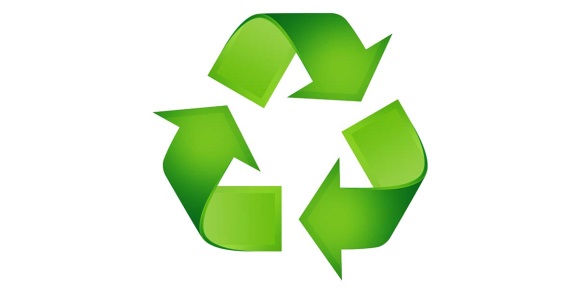 Her gün havasını, suyunu ,toprağını, türlü meyvelerini ve sayamayacağımız bir çok hayati nimetini kullandığımız bu Dünya için biz ne yapıyoruz?
Tüketirken tükenen her bir şey için yerine ne koyabiliyoruz?
Çocuklarımıza gelecekte bu Dünya’nın hangi güzelliklerini bırakabileceğiz?
MİNİKLER EĞİTİME SIFIR ATIK KATIYOR
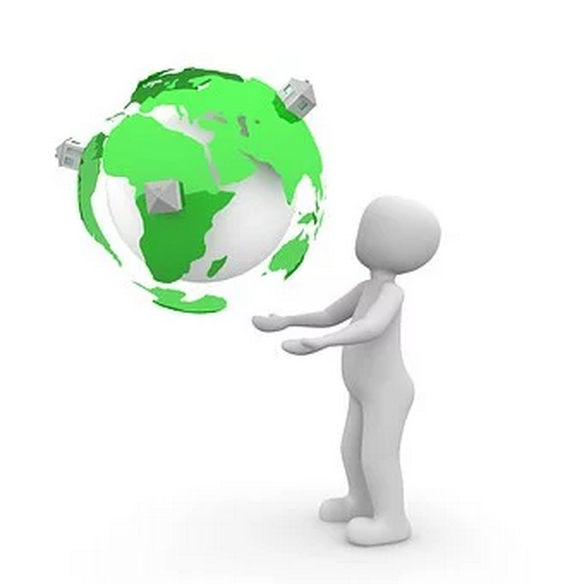 Sıfır atık bilinci 
Geri dönüşüm nasıl yapılır?
Geri dönüşüm malzemelerini tasarım için kullanma
Geri dönüşüm ürünleriyle eğitim araç gereci tasarlama
Bahçeye oyun ve güzellikler katma
Çocuğuma oyuncak yapıyorum 
Geri dönüşüm defilesi ve sergi
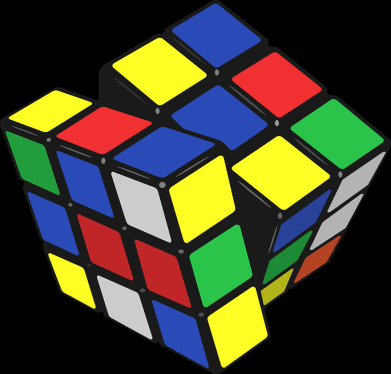 SEVGİ ANAOKULU DER Kİ…
Amacımız 
güzel ahlaklı yürekler kazanmak, 
bilinçli bir nesil yetiştirmek,
hayalleri bu okula sığmayan sevgi tohumlarını yeşertmektir.